Teorie vyprávění
Vybrané pojmy naratologie
Naratologie – nauka o vyprávění (o textu, který je vyprávěním) (Todorov, 1969)

Tradice zkoumání vyprávění:
Claude Lévi-Strauss, Roland Barthes, Lubomír Doležel, Vladimir Jakovljevič Propp, Franz Stanzel aj.

Próza => vyprávění = médium => struktura (vyprávění filmové, obrazové, taneční apod.)
FABULE
REAKCE 2
AKCE 3	…………
REAKCE 1
AKCE 2
AKCE 1
POČÁTEK
KONEC
SYŽET
MIMÉSIS x DIEGÉSIS
NAPODOBENÍ, ZOBRAZENÍ
Pouze jako dialog (Stanzel)
Obcházení modu vypravěče
VYPRÁVĚNÍ VE VLASTNÍM SMYSLU
POLOPŘÍMÁ ŘEČ
NARATIVNÍ FUNKCE DIALOGU
Ať již je příběh vyprávěn v 1. nebo 3. osobě…

VYPRAVĚČ NIKDY NEMŮŽE BÝT IDENTIFIKOVÁN S AUTOREM DÍLA
Wolfgang Kayser
VYPRÁVĚCÍ SITUACE
KDO VYPRÁVÍ (MODUS)?
2) OSOBA VYPRAVĚČE A JEJÍ IDENTITA
3) PERSPEKTIVA
TYPOLOGICKÝ KRUH
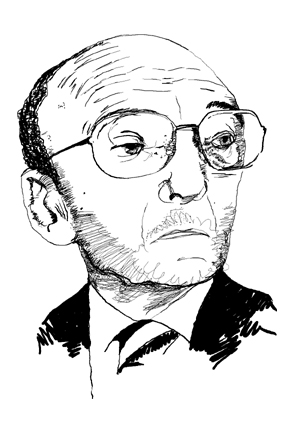 Gerard Genette
(NE)DIEGETICKÝ VYPRAVĚČ

DIEGETICKÉ VESMÍRY

INTRADIEGETICKÝ VYPRAVĚČ – METADIEGETICKÝ VYPRAVĚČ – EXTRADIEGETICKÝ VYPRAVĚČ
HOMODIEGETICKÝ VS HETERODIEGETICKÝ VYPRAVĚČ

FOKALIZACE

NULOVÁ FOKALIZACE – VNITŘNÍ FOKALIZACE – VNĚJŠÍ FOKALIZACE
LITERATURA

BITI, Vladimir. Pojmovnik suvremene književne i kulturne teorije. Zagreb 2000.
ECO, Umberto. Šest procházek literárními lesy. Olomouc 1997.
FOŘT, Bohumil. Literární postava : vývoj a aspekty naratologických zkoumání. Praha 2008. 
STANZEL, Franz. Teorie vyprávění. Praha 1988.
TODOROV, Tzvetan. Teorie prózy. Praha 2000.